Проверка  Д/ЗРассказ о древнейшем человеке
-Где и когда появился первобытный человек?
-Как он выглядел?
Чем отличался от современного человека? И от животных?
Каким был его образ жизни?(места обитания, окружающая среда?, орудия труда, основные занятия и т.д.)
Составить рассказ по рис. с. 10,11,12
Вызов
Долгое время собирательство было основным промыслом древнейшего человека, а охота – лишь вспомогательным. Как вы думаете почему?
назовите причины?
Позднее наоборот, ОХОТА стала важнейшим  занятием, дающее им возможность выживать…
Проблема
БОРЬБА ЗА ВЫЖИВАНИЕ!
Что помогало выживать людям в  ЛЕДНИКОВЫЙ ПЕРИОД?
ПРИЕМ-КЛАСТЕР
БОРЬБА 
ЗА
 ВЫЖИВАНИЕ
РОДОВАЯ ОБЩИНА
Родовая община- это постоянный коллектив родственников (родичей, сородичей), которые жили, трудились и вели хозяйство сообща. 
Все чем они владели было общим: жилище, костер, запасы дров, еда, орудия труда и т.д.
Все родичи имели право на долю в охотничьей добыче
Поразмыслите и определите причины появления родовых общин(работа в парах)
Укажите, с каким видом древнейшего человека связывают появление родовой общины?
Почему в это время воспитание детей стало важным делом общины?
Почему женщину почитали как хранительницу очага?
Прародительницы-хранительницы очага
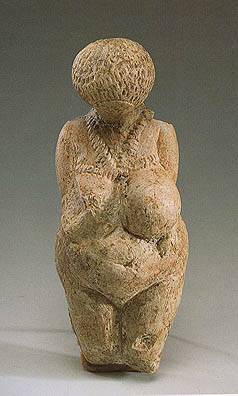 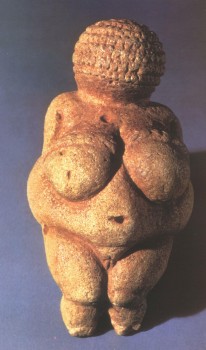 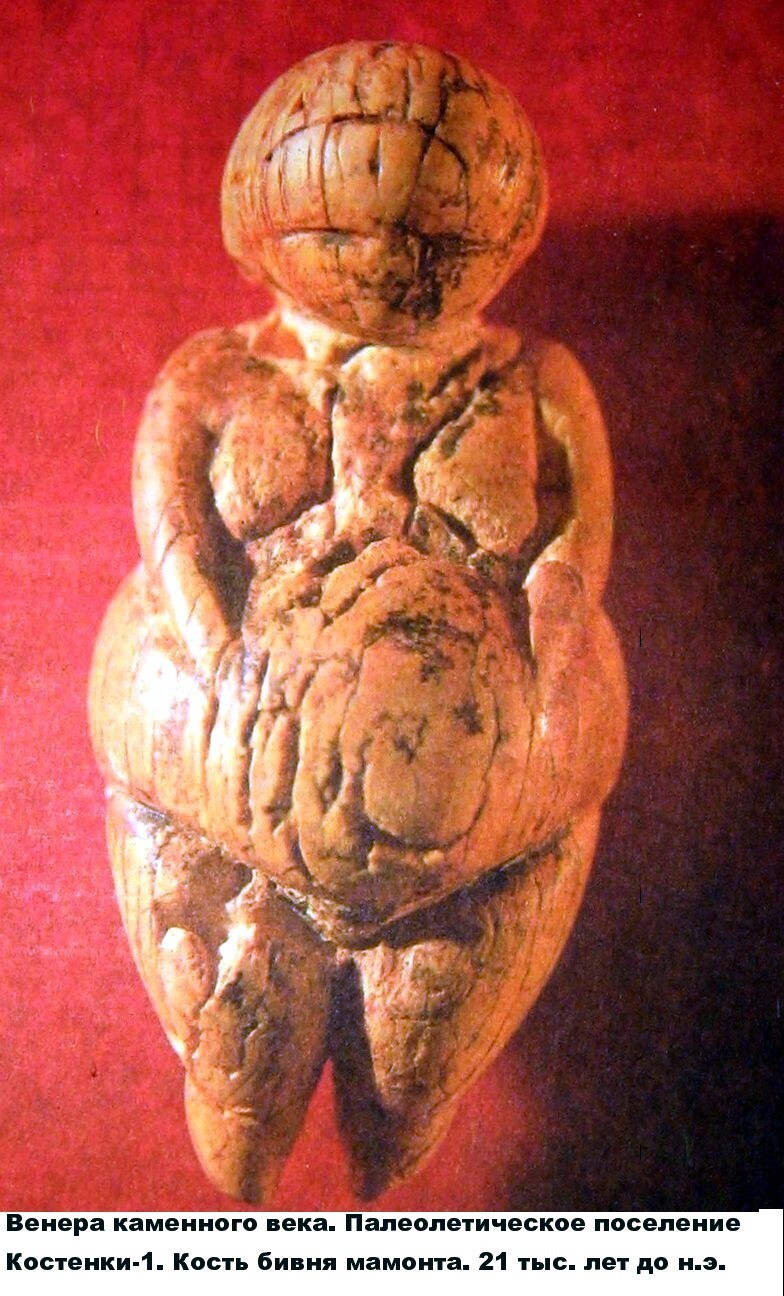 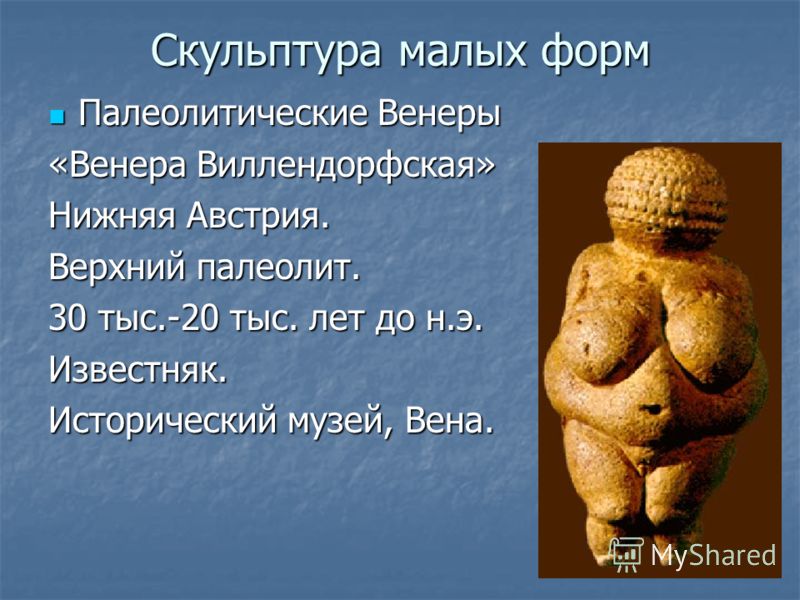 Проблема
БОРЬБА ЗА ВЫЖИВАНИЕ!
Что помогало выживать людям в ПЕРИОД изменения климата?
ПРИЕМ-КЛАСТЕР
жилища
одежда
огонь
БОРЬБА 
ЗА
 ВЫЖИВАНИЕ
Родовая община
Новые орудия труда
охота
Домашнее   задание
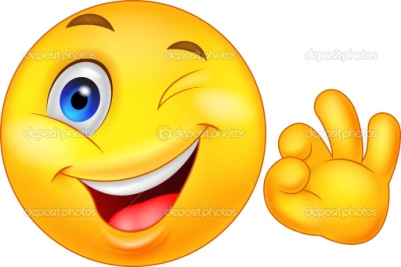 Докажите наличие связи между развитием орудий труда и  жизнью  первобытного человека( жизнью и бытом)
П.Т. № …
Использую карту , Интернет-ресурсы, другие источники, изобразите ленту эволюции основных занятий человека.
На основе рисунков к параграфу составьте рассказ и озаглавьте его.